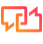 Traducido del inglés al español - www.onlinedoctranslator.com
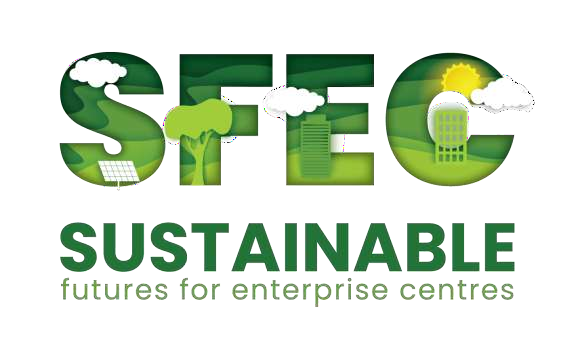 Módulo 2
Sostenible
Estrategia
Cofinanciado por el  Programa Erasmus+  de la Unión Europea
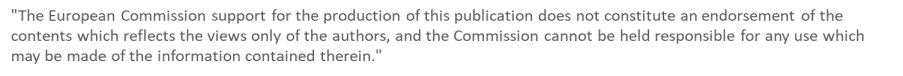 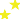 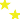 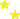 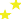 M2:
Estrategia Sostenible
Las PYME se enfrentan a nuevos  riesgos y oportunidades a un ritmo  sin precedentes. Y lo sabes
la sostenibilidad es clave para el éxito. Pero  consciente de que 'lo que no es
medido, no se puede mejorar', en el  segundo módulo, profundizamos en  las estrategias de negocios  sostenibles, lo que le importa y las  herramientas que necesita para  desarrollar una hoja de ruta para  sostenibilidad medible en su
negocio.
01
02
03
04
05
¿Por qué crear una estrategia sostenible?
Hoja de ruta para una estrategia de  sostenibilidad eficaz
¿Qué te importa? Definición del objetivo de su  PYME e identificación de cuestiones clave
SOSTENIBLEENTRES DE FUTUROS PARA EMPRESAS
Establecimiento de objetivos e implementación  de cambios
Revisión e informes sobre el progreso
Este proyecto ha sido financiado con el apoyo de la Comisión Europea. Esta publicación [comunicación] refleja únicamente los puntos de vista  del autor, y la Comisión no se hace responsable del uso que pueda hacerse de la información contenida en ella.
Sección 01
¿Por qué crear un
Sostenible
SOSTENIBLEENTRES DE FUTUROS PARA EMPRESAS
¿Estrategia?
Desarrollar una estrategia (¡no otra estrategia, le escuchamos  preguntar!) puede llevar tiempo y esfuerzo, por lo que para muchas  PYME con recursos limitados, la sostenibilidad a menudo puede verse  como algo agradable en lugar de una actividad comercial esencial.
¿Por qué crear un
Sustentabilidad
¿Estrategia?
Una estrategia eficaz es importante para que las empresas alineen a todas  las partes interesadas (personal, clientes, simpatizantes) con una visión  centrada en el futuro.
Sin embargo, las PYME que introducen con éxito cuestiones de  sostenibilidad en sus actividades cotidianas y en el desarrollo  empresarial pueden ganar de varias formas clave.
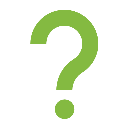 SOSTENIBLEENTRES DE FUTUROS PARA EMPRESAS
¿Por qué crear una estrategia de sostenibilidad?
Nuevos Retos, Riesgos y Oportunidades
Al crear una estrategia de sustentabilidad, está preparando su negocio para los  nuevos riesgos y oportunidades que se le presenten. El cambio climático está  creando nuevos riesgos en la cadena de suministro, mientras que nuevos los  requisitos reglamentarios traer nuevos desafíos, riesgos y oportunidades.

Crear una hoja de ruta hacia el éxito
Una estrategia de sostenibilidad eficaz ayudará a su empresa a priorizar y  planificar el cambio que se avecina. Priorizará lo que es importante para  usted y su negocio y, al hacerlo, proporcionará un enfoque para sus recursos  y partes interesadas.
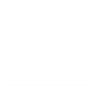 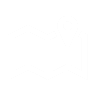 SOSTENIBLEENTRES DE FUTUROS PARA EMPRESAS
¿Por qué crear una estrategia de sostenibilidad?
Impulse la innovación y el ahorro de costos
Al elegir crear una estrategia de sustentabilidad, está cambiando de un enfoque de negocios  como siempre a una mentalidad enfocada hacia el futuro. Al comprometerse con temas como  la economía circular, está obligando a su empresa a desarrollar nuevos enfoques y ofrecer  nuevos servicios. La sustentabilidad tiene el potencial de reducir los costos comerciales desde  reducir el consumo de energía hasta mejorar la productividad de los empleados, un modelo  de negocios sustentable puede salvar a su empresa
dinero. Lee mas:¿Cómo puede la sustentabilidad reducir los costos comerciales? -  performanceinspired.tv

Construyendo una marca y aumentando su reputación
Al desarrollar una estrategia de sustentabilidad, está ilustrando su compromiso con  la transición a una economía verde y, a su vez, generando confianza entre sus  partes interesadas. Como empresa, generar confianza es clave. Le permite brindar  mejores experiencias, aumentar la lealtad y retener más
clientes. Mucho más sobre esto en los Módulos 3 y 5.
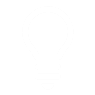 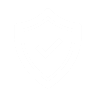 SOSTENIBLEENTRES DE FUTUROS PARA EMPRESAS
¿Por qué crear una estrategia de sostenibilidad?
Atraer y retener empleados
en unencuesta realizado por IBM, el 68% de los encuestados afirmó que  sería más probable que aceptara un trabajo en una empresa que  considerara ambientalmente sostenible. Estructurando y comunicando  tus esfuerzos podrás atraer a los mejores talentos.
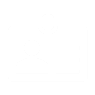 Involucrar a las partes interesadas
La colaboración y la asociación son vitales para desarrollar sus esfuerzos de  sostenibilidad, especialmente para las empresas más pequeñas con menos acceso a  los recursos a su disposición. Al planificar y establecer sus prioridades de manera  efectiva, está invitando a las partes interesadas, tanto internas como externas, a  involucrarse.
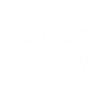 SOSTENIBLEENTRES DE FUTUROS PARA EMPRESAS
¿Por qué crear una estrategia de sostenibilidad?
Reduzca costos y mejore sus resultados
Uno de los primeros pasos más fáciles que puede tomar hacia un negocio más  sostenible es observar el uso de sus recursos. Al reducir los costos, a menudo puede  reducir las emisiones y reducir su huella de carbono en general, al mismo tiempo que  mejora su balance final.
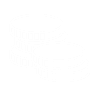 SOSTENIBLEENTRES DE FUTUROS PARA EMPRESAS
Sección 02
hoja de ruta hacia un
Eficaz
Sustentabilidad
Estrategia
SOSTENIBLEENTRES DE FUTUROS PARA EMPRESAS
Las estrategias vienen en una variedad de formas  diferentes y diferirán según la naturaleza de su negocio.
La Estrategia de Sostenibilidad o el informe creado por una  gran multinacional puede ser muy ambicioso y estar basado  en datos, pero como PYME, debe comenzar de a poco (no  menos ambicioso) y expandirlo con su negocio.
Una estrategia en su forma más simple se trata de elecciones. Al  crear una estrategia, estamos creando un marco al que podemos  referirnos como guía cuando nos enfrentamos a decisiones  difíciles y compensaciones a medida que avanzamos.
Al iniciar un negocio, no se lanzaría sin antes hacer un plan  de negocios. Lo mismo se aplica a su viaje de sostenibilidad  empresarial. Si bien una estrategia puede parecer una tarea  innecesaria, una estrategia de sustentabilidad efectiva  debería ayudarlo a priorizar y conservar los recursos para  que pueda maximizar su impacto mientras se enfoca en sus  prácticas comerciales.
Empecemos con  que es un
Sustentabilidad
¿Estrategia?
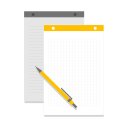 SOSTENIBLEENTRES DE FUTUROS PARA EMPRESAS
Foco de sostenibilidad:
Las empresas líderes apuestan por la  sostenibilidad. Tómese un tiempo para  explorar cómo algunas de estas empresas  están abordando el desafío...
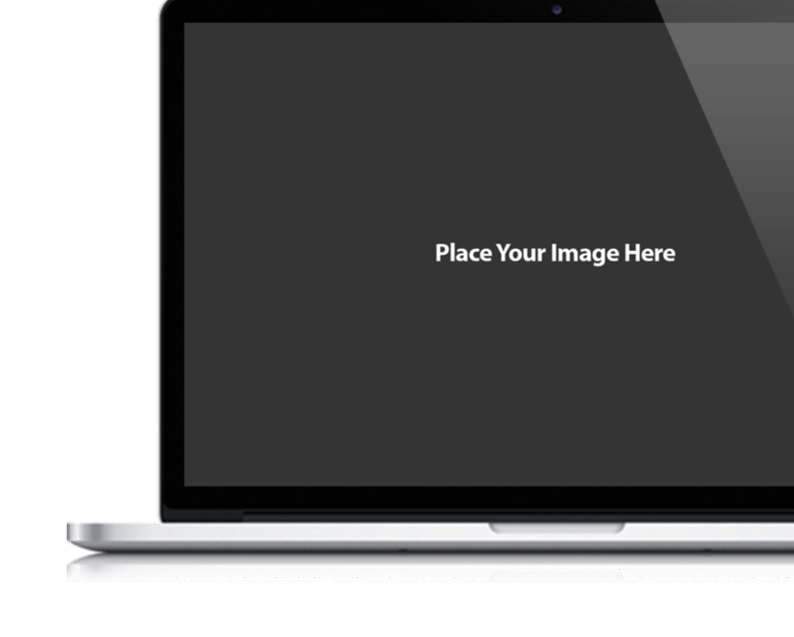 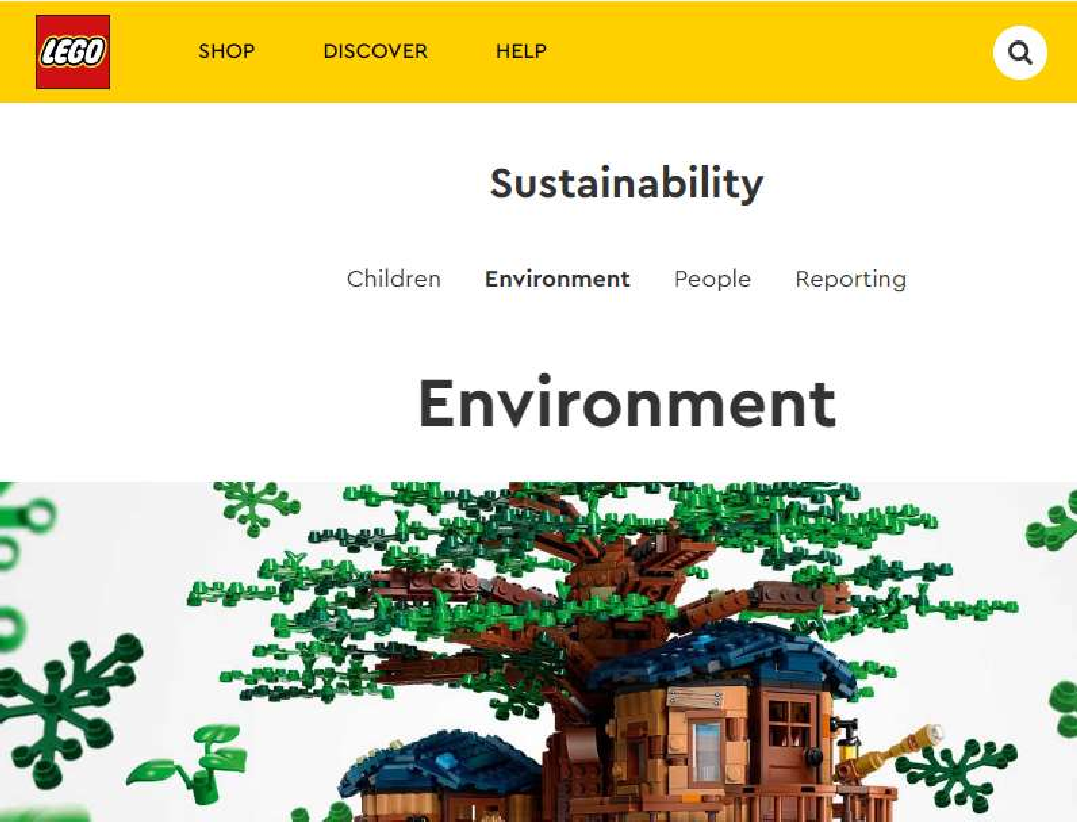 LEGO
Lego están invirtiendo en la economía circular a  través de susIniciativa Lego Replay . Se están  enfocando en la implementación de 12 principios  comerciales responsables que establecen lo que se  espera de sus sitios de producción, proveedores y  socios y en temas como la ética, las personas, los  niños y el medio ambiente. También informan  anualmente para seguir su progreso.
SOSTENIBLEENTRES DE FUTUROS PARA EMPRESAS
Foco de sostenibilidad:
microsoft
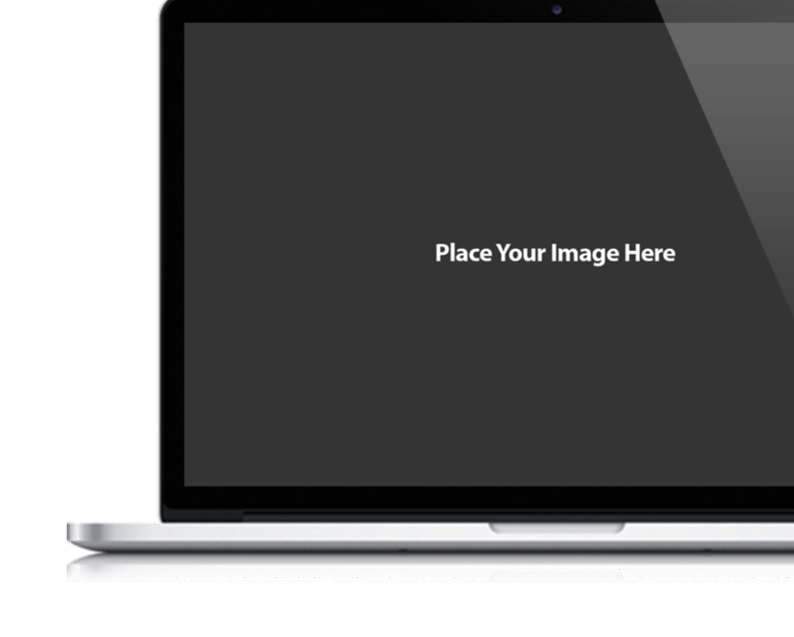 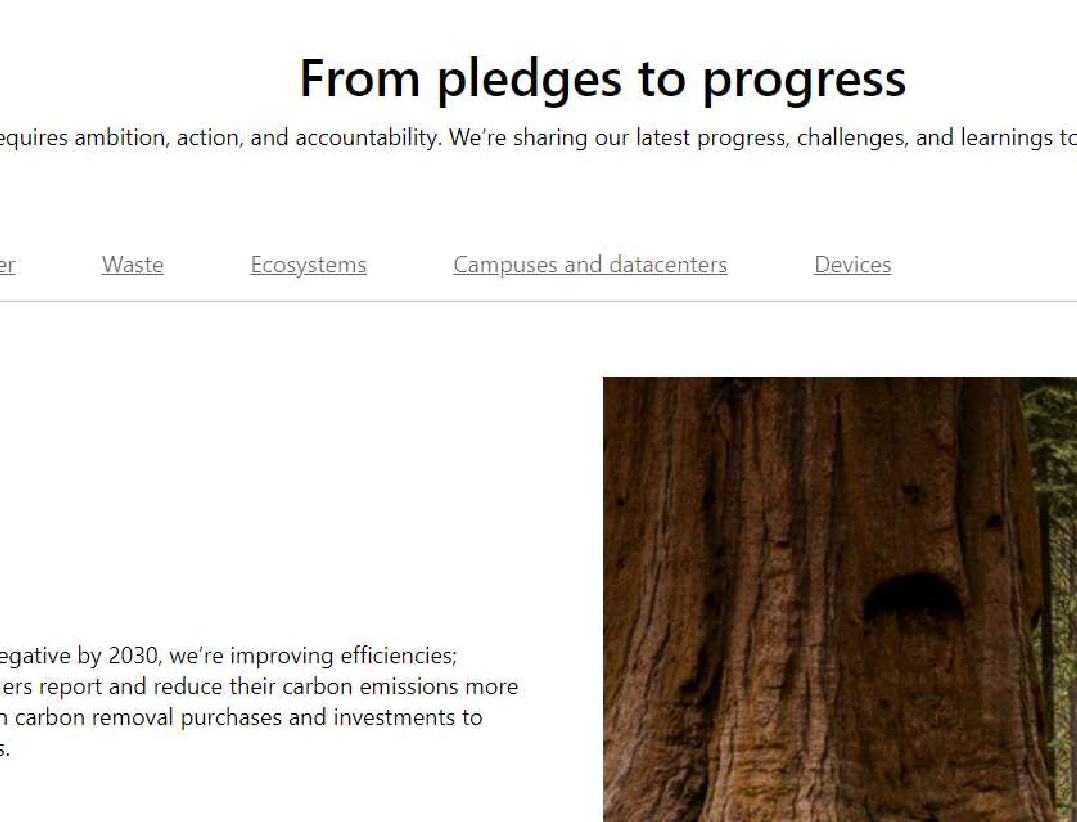 La compañía de tecnología está invirtiendo fuertemente en sus  esfuerzos de sustentabilidad con un énfasis particular en  compartir sus innovaciones y avances para ayudar a otros  también. Se han comprometido a ser carbono negativo para  2030 y eliminar todas sus emisiones heredadas para 2050. Sus  otras áreas de enfoque son la positividad del agua, la reducción  de desechos a través de la circularidad, la protección de los  ecosistemas, la reducción del impacto de los centros de datos y  los campus, y la reducción del impacto general. de sus  dispositivos.
Para obtener más información sobre el alcance total de sus informes,  consulte suInforme de Sostenibilidad Ambiental 2021
SOSTENIBLEENTRES DE FUTUROS PARA EMPRESAS
Foco de sostenibilidad:
IKEA
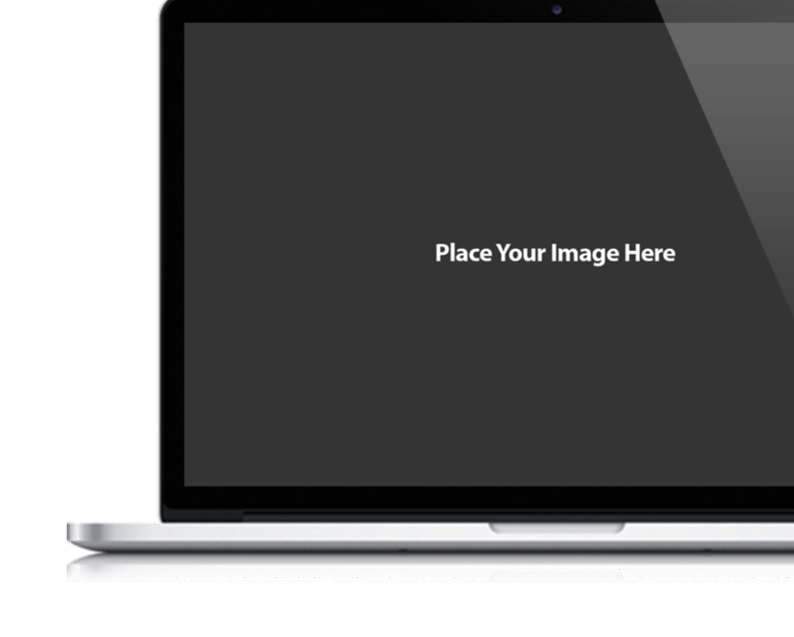 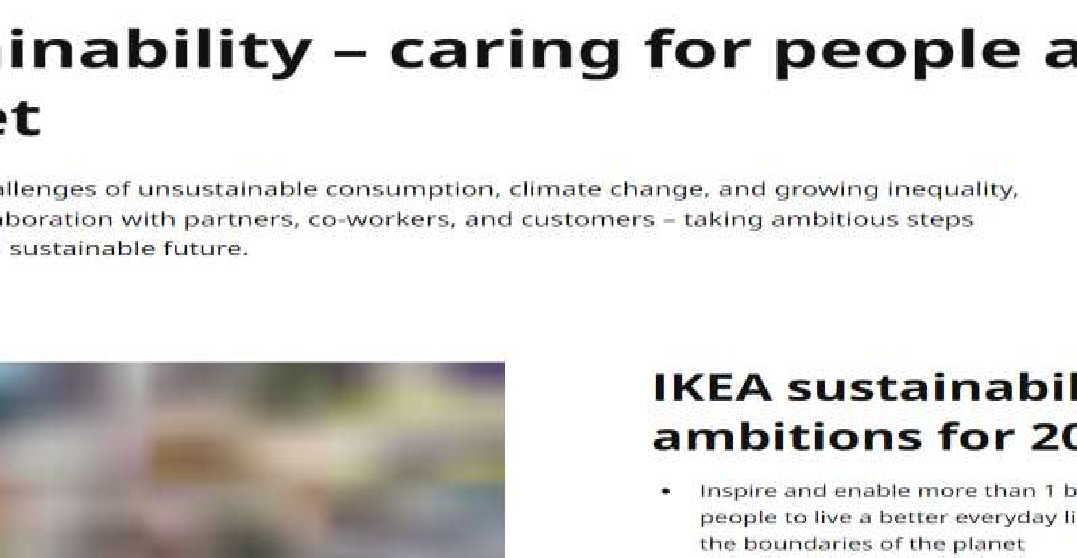 Conocidos por sus muebles de bricolaje y, a menudo, menos  costosos,IKEA ahora tiene como objetivo obtener  reconocimiento por sus esfuerzos de sostenibilidad ambiental.  Ikea ha presentado nuevos productos para ayudar a las  personas a reducir su uso de energía y agua, como una boquilla  de grifo que reduce el uso de agua en un 90 por ciento y textiles  para la limpieza del aire. La empresa también ha introducido  materiales nuevos y más sostenibles en su proceso de  producción, con 100 % algodón y 77 % madera en los productos  IKEA que provienen de fuentes sostenibles, citando que, en  última instancia, ayudará a reducir los costos y al mismo tiempo  hacer lo correcto.
SOSTENIBLEENTRES DE FUTUROS PARA EMPRESAS
Al inspirarse en algunas de las organizaciones  multinacionales más grandes, puede ser fácil  sentirse abrumado al observar el alcance de sus  esfuerzos.
Barreras a la  desarrollando y  implementar  tu propio
Sustentabilidad
Estrategia
Algunas de las razones comúnmente enumeradas por las que las PYME  no implementan cambios sostenibles son las siguientes:
Falta de Finanzas –Para muchas empresas, si una
actividad no está directamente relacionada con el
rendimiento empresarial, puede pasarse por alto.
Falta de tiempo -Las pequeñas empresas a menudo no  tienen suficiente personal, por lo que puede ser difícil  encontrar el tiempo para crear una estrategia.
falta de experiencia–La sostenibilidad como tema puede  ser desalentador y cuando se carece de la experiencia en el  área, puede ser posible saber por dónde empezar.
SOSTENIBLEENTRES DE FUTUROS PARA EMPRESAS
Si bien una empresa más pequeña puede no tener los recursos  a su disposición para crear un impacto global, tiene la ventaja  de barreras mucho más pequeñas para implementar el cambio  con estructuras más simples que permiten una adaptación más  rápida.
Si bien la falta de acceso a recursos como finanzas y  personal puede ser un problema para algunas empresas,  muchos cambios sostenibles se pueden realizar de forma  incremental con poco impacto en el funcionamiento diario  de la empresa.
Concentrándose en
los positivos
Una Estrategia de Sostenibilidad efectiva debe encontrarlo  donde se encuentre. Debe reflejar las prioridades de su  negocio y enfocar los recursos hacia donde puede tener el  mayor impacto.
En este módulo, conoceremos una hoja de ruta de 6 pasos para  desarrollar una estrategia de sostenibilidad que le permitirá crear  una estrategia adaptada a sus necesidades.
SOSTENIBLEENTRES DE FUTUROS PARA EMPRESAS
Recapitule antes de comenzar
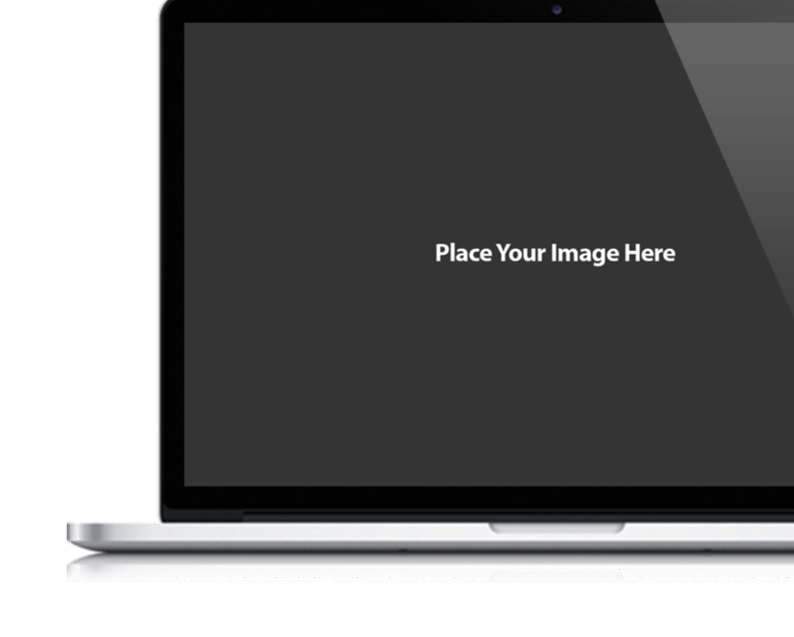 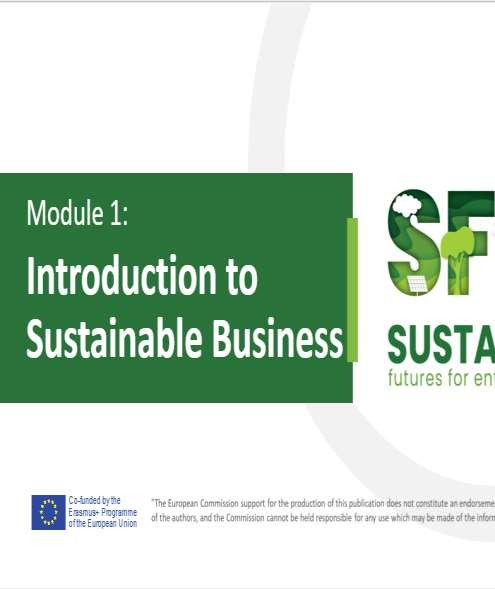 El primer paso para realizar cambios sostenibles en  su negocio es asegurarse de que usted y las partes  interesadas que toman decisiones tengan  conocimientos sobre el clima. Si aún no lo ha  revisado, el Módulo 1 de este curso aborda en  detalle el enfoque de tres pilares para la  sostenibilidad, que son la base que necesita para  trabajar en su primera estrategia.
SOSTENIBLEENTRES DE FUTUROS PARA EMPRESAS
Destructor de jerga
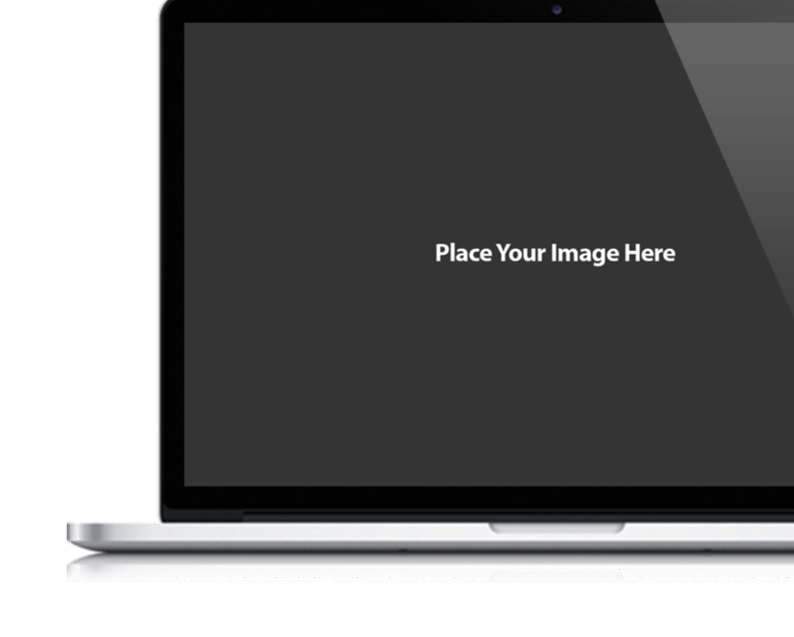 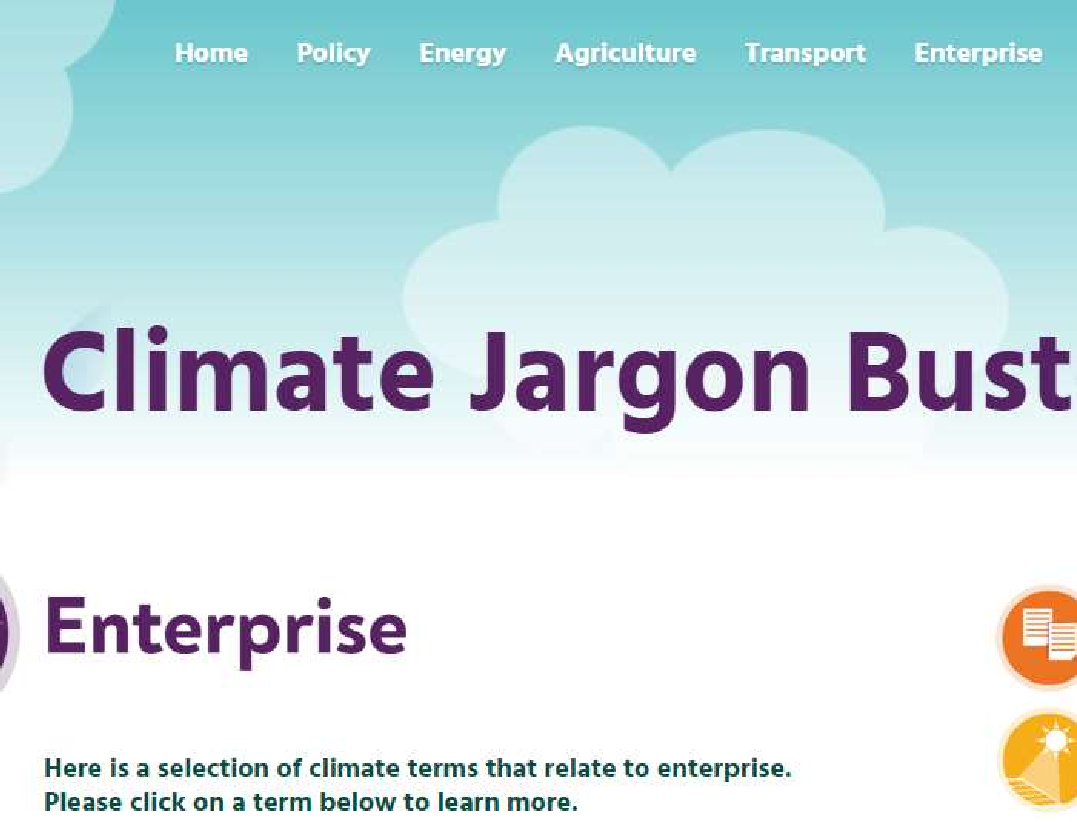 La sostenibilidad y el cambio climático es un tema  muy complejo y en constante cambio que trae consigo  una gran cantidad de jerga complicada.
Si tiene problemas con alguna terminología a  lo largo de estos módulos, use este práctico  Jargon Buster de Enterprise Ireland
Inicio - El destructor de la jerga climática
SOSTENIBLEENTRES DE FUTUROS PARA EMPRESAS
Descripción general de la hoja de ruta de 6 pasos para desarrollar un  Estrategia de Sostenibilidad para su Negocio
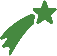 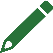 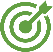 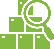 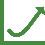 Definir
su
objetivo
Identificar
llave
problemas
Aplicar
Cambios
Establecer

Objetivos
Revisar
Reporte
Nuestra siguiente sección nos lleva al Paso 1, definiendo su propósito...
SOSTENIBLEENTRES DE FUTUROS PARA EMPRESAS
Sección 03
lo que importa
¿Tú? Definiendo tu
Objetivo
y clave de identificación
Problemas
SOSTENIBLEENTRES DE FUTUROS PARA EMPRESAS
La sostenibilidad no debe desarrollarse de forma  aislada, sino integrarse con la misión general de  la empresa.
Comience reflexionando sobre el contexto en el que  opera su negocio
Poniendo  Sustentabilidad  en contexto
¿Cuál es tu rendimiento actual?
¿De qué manera tiene impactos sociales y  ambientales negativos?
¿Qué están haciendo sus competidores en  sus esfuerzos de sostenibilidad?
¿Cuáles son sus expectativas de consumo?
¿Cómo puedes contribuir a un futuro más  positivo a nivel local o regional?
SOSTENIBLEENTRES DE FUTUROS PARA EMPRESAS
Defina su
Objetivo
“Las expectativas públicas de su empresa nunca han  sido mayores. Cada empresa no solo debe ofrecer  un rendimiento financiero, sino también mostrar  cómo hace una contribución positiva a la sociedad.
Sin un sentido de propósito, ninguna empresa, ya  sea pública o privada, puede alcanzar su máximo  potencial”

Larry Fink, presidente y director ejecutivo de Blackrock  Inc.Larry Fink | Roca Negra
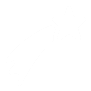 SOSTENIBLEENTRES DE FUTUROS PARA EMPRESAS
“Yo no hablaría de la sustentabilidad como algo  separado de nuestro negocio principal. Los diferentes  aspectos de la sustentabilidad están muy
entrelazados con todo lo que hacemos. Un éxito  negocio, un negocio sostenible a largo plazo,  debe considerar en todo momento su impacto”
Johan Ununger, CEO Saltå Kvarn, Alimentos orgánicos suecos
PYME con más de 60 empleados
Ejemplo...
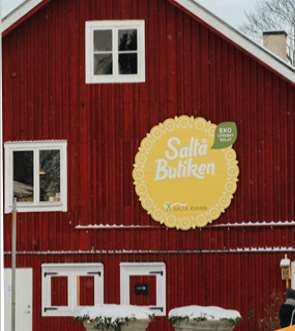 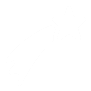 SOSTENIBLEENTRES DE FUTUROS PARA EMPRESAS
La compensación del carbón
Desde 2009, la empresa adaptó la compensación de carbono  para su transporte plantando árboles para contrarrestar las  emisiones de carbono causadas por el transporte de sus  productos. Además, Saltå Kvarn ha reducido sus emisiones al  trasladar su transporte de camiones a ferrocarriles y barcos, lo  que contribuye a una reducción de las emisiones del 50 %.
Su Propósito debe
SOSTENIBLEENTRES DE FUTUROS PARA EMPRESAS
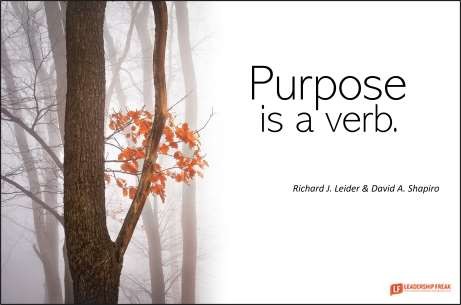 Proporcionar un punto focal para el  negocio que guíe todo lo que hace
Promover la innovación revolucionaria que  va más allá del producto actual
cartera e impulsa el crecimiento futuro
Beneficiar la vida de las personas y el mundo que  nos rodea
Inspirar a empleados y clientes
Ser constante e impermeable a las demandas  de corto plazo
Considerar al Stakeholder y no solo al  Accionista
Ejemplo de propósito -Phoenix Design Aid, Dinamarca
https://phoenixdesignaid.com/
Phoenix Design Aid, una PYME de la Agencia Internacional de Diseño y Comunicaciones con 22  empleados, ofrece diseños contemporáneos e innovadores, centrándose en las necesidades  del cliente y una gestión rápida.
Consumo y producción sostenibleses una prioridad para su empresa. Han  contribuido al desarrollo de tipos de papel y prácticas de impresión durante muchos  años, por ejemplo, el desarrollo de papel reciclado. Se esfuerzan por minimizar sus  emisiones de CO2 comprando créditos de emisión emitidos por la ONU y  neutralizando sus emisiones de CO2.
La educación es una prioridad.Comparten sus conocimientos en áreas de  sostenibilidad. Su apoyo deFundación PDAid y su trabajo conFundación Sauti Kuu y  la Iniciativa Kilimanjaro es encomiable.
Certificación: El Objetivo de Desarrollo Sostenible. Phoenix Design Aid fue la  primera agencia gráfica y de comunicación en recibir una certificación en los  Objetivos de Desarrollo Sostenible (ODS). En concreto, han recibido una  certificación por su trabajo y esfuerzo con 11 metas dentro del ODS 4: Educación  de Calidad, ODS 12: Producción y Consumo Responsable, ODS 13: Acción por el  Clima y ODS 17: Alianza por los Objetivos.
SOSTENIBLEENTRES DE FUTUROS PARA EMPRESAS
Considere a todas sus partes interesadas
Accionistas
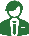 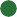 Valor de accionista a  accionista
Tradicionalmente, el propósito de una empresa se  basaba en el valor para los accionistas. Si bien la  viabilidad financiera sigue siendo fundamental, las  empresas ahora necesitan articular un propósito más  allá de las ganancias.
Partes interesadas
Propietarios
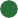 Proveedores

Empleados
consumidores
Comunidad local
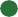 SOSTENIBLEENTRES DE FUTUROS PARA EMPRESAS
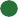 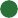 ¿Por qué existes?¿Cuál es tu por qué?
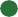 Medios de comunicación
Como empresa, debe esforzarse por ir más allá  del valor superficial para los accionistas y  considerar proporcionar valor a sus partes  interesadas más amplias.
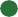 Gobierno
Comunidad global
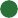 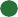 Define tu Propósito: Visión, misión y valores
Si bien es posible que ya tenga una Misión y una Visión, ¿incluye la sostenibilidad? ¿Quizás necesita una  actualización?
Un fuerteESTADO DE LA MISIÓNsuele ser una frase concisa (alrededor de dos o tres oraciones) que  establece lo que hace la organización, cómo lo hace y, a veces, por qué.
ADECLARACIÓN DE LA VISIÓNes una declaración breve, de aproximadamente una oración, que describe las metas y ambiciones  de cara al futuro de su organización. Destila su visión para el futuro de una manera que describe los objetivos a largo plazo de su  centro empresarial y, de manera similar a una declaración de misión, refleja los valores fundamentales de su empresa.

La mayor diferencia entre las declaraciones de misión y visión está en el marco de tiempo. Una declaración de misión  describe todo lo que su empresa está haciendo en el presente para alcanzar su objetivo, mientras que una declaración  de visión describe hacia dónde se dirige su centro empresarial en el futuro.
SOSTENIBLEENTRES DE FUTUROS PARA EMPRESAS
Su declaración de misión puede incluir todos o algunos de los  siguientes componentes ambientales:
Articule su misión y metas ambientales.

Enfatizar la mejora ambiental continua.
Fomentar la reutilización, reducción y reciclaje.
Comprometerse con la comunicación y la interacción con el público.

Hacer hincapié en el cumplimiento de las leyes y reglamentos ambientales pertinentes.  (Objetivos de Clima y Carbono para su país y sector).
SOSTENIBLEENTRES DE FUTUROS PARA EMPRESAS
Principios de sostenibilidad para guiar su visión, misión y  propósito
Base su visión en la mejor ciencia disponible y las matemáticas más precisas
Responsabilizarse de su huella de carbono.
Empoderar a los clientes para que sigan su ejemplo
Adopte la tecnología digital para ayudar a sus proveedores y clientes a reducir  su huella de carbono
Reclutar a sus empleados: reconozca que sus empleados serán su mayor  activo en el avance de la innovación e intente crear nuevas oportunidades  para permitirles contribuir a sus esfuerzos.
SOSTENIBLEENTRES DE FUTUROS PARA EMPRESAS
Considere también los siguientes objetivos...
Objetivos relacionados con los ODS que más le importan:  vemos que Phoenix Design Aid, Dinamarca, adopta muy  claramente este enfoque
El papel de liderazgo que jugará su empresa en la  sostenibilidad
Mejora ambiental continua y objetivos para la  misma
Alianzas sólidas con sus partes interesadas y la  comunidad
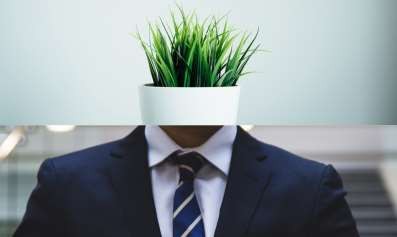 SOSTENIBLEENTRES DE FUTUROS PARA EMPRESAS
Sección 03
lo que importa
¿Tú? Definiendo tu
Finalidad y
Clave de identificación
Problemas
SOSTENIBLEENTRES DE FUTUROS PARA EMPRESAS
Ninguna empresa puede abordar todos los temas  que interesan a todas las partes interesadas. Pero,
¿con qué temas está más alineado?
¿Su empresa debe abordar la biodiversidad o la energía?
¿La protección del medio ambiente local es parte de sus  responsabilidades o la protección de los derechos de las  personas en la cadena de suministro?
Por lo tanto, un proceso riguroso de identificación de  temas para su inclusión en la estrategia es un punto de  partida esencial. Tal vez la revisión de los 8 principales  problemas de sostenibilidad ambiental que debemos  abordar le sirva de inspiración.
#1: Cambio ClimáticoConsiderada en gran medida  como la crisis ambiental contemporánea más urgente  e impactante por científicos y otros expertos, el  cambio climático es el desafío de más alto perfil que  enfrenta el mundo en la actualidad.
Identifica el
sustentabilidad
cuestiones que importan
para ti
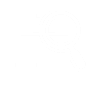 SOSTENIBLEENTRES DE FUTUROS PARA EMPRESAS
FuenteLos 8 principales problemas de sostenibilidad ambiental que
debemos abordar | NREP
# 2: Uso de recursos naturalesUno de los principales problemas  ambientales que enfrenta el mundo es el desafío del uso de los  recursos naturales. Prácticamente todas las actividades económicas  están vinculadas al uso de los recursos naturales.
# 3: Producción de ResiduosPreocupa no solo la rápida  explotación de diversos insumos, sino también la creciente  brecha entre los ricos y los menos favorecidos. como el  Programa de las Naciones Unidas para el Medio Ambiente  afirma: “Nos enfrentamos a una elección histórica sobre cómo  usamos los recursos y el informe analiza el potencial de la  innovación, repensando el crecimiento económico y el papel de  las ciudades en la construcción de economías más eficientes en  el uso de los recursos.
# 4: Contaminación del aguasolo un aspecto-“Informe de las  Naciones Unidas sobre el desarrollo de los recursos hídricos en el  mundo 2017” encontró que “a nivel mundial, es probable que más  del 80% de las aguas residuales se viertan al medio ambiente sin  un tratamiento adecuado.
FuenteLos 8 principales problemas de sostenibilidad ambiental que
Identifica el
sustentabilidad
cuestiones que importan
para ti
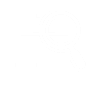 SOSTENIBLEENTRES DE FUTUROS PARA EMPRESAS
debemos abordar | NREP
# 5: DeforestaciónDatos deNASA muestra que los  bosques cubren casi un tercio de la masa terrestre del  mundo y juegan un papel increíblemente importante en  el medio ambiente en general. Desafortunadamente, las  naciones en desarrollo recurren con demasiada  frecuencia a prácticas como la tala y quema y luego no  cuidan el suelo, lo que perpetúa un círculo vicioso que  requiere la tala de más árboles.
#6: SobrepescaSi bien la pesca sustenta a las poblaciones  humanas en todo el mundo y no es intrínsecamente dañina para  el resto del mundo, las malas prácticas pesqueras pueden  causar daños duraderos.
# 7: Acidificación del océanoTEl océano absorbe casi  un tercio del dióxido de carbono liberado al mundo.
Los últimos 200 años han visto
aproximadamente un 30 por ciento de aumento en la acidez [del  océano] y la perturbación del ecosistema
# 8: Contaminación del aireComo muchos riesgos ambientales, la  contaminación del aire no afecta a todos los rincones del mundo  de la misma manera. Los países subdesarrollados corren más
Identifica el
sustentabilidad
cuestiones que importan
para ti
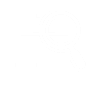 SOSTENIBLEENTRES DE FUTUROS PARA EMPRESAS
FuenteLos 8 principales problemas de sostenibilidad ambiental que
debemos abordar | NREP
riesgo.
¿Ha identificado los problemas de sostenibilidad que
te importa? Ahora vincularlos a los ODS
SOSTENIBLEENTRES DE FUTUROS PARA EMPRESAS
Siga estos pasos al elegir sus temas más  importantes
Identifique una larga lista de temas potenciales y agrúpelos en 5 a 10  temas clave.
Identificar
Involucrar a las partes interesadas internas y externas en la discusión y  clasificación de los temas
Comprometerse
priorizar
Prioriza temas para tu empresa y sus grupos de interés.
Validar
Valide las opciones con la alta dirección.
SOSTENIBLEENTRES DE FUTUROS PARA EMPRESAS
Matriz de Priorización
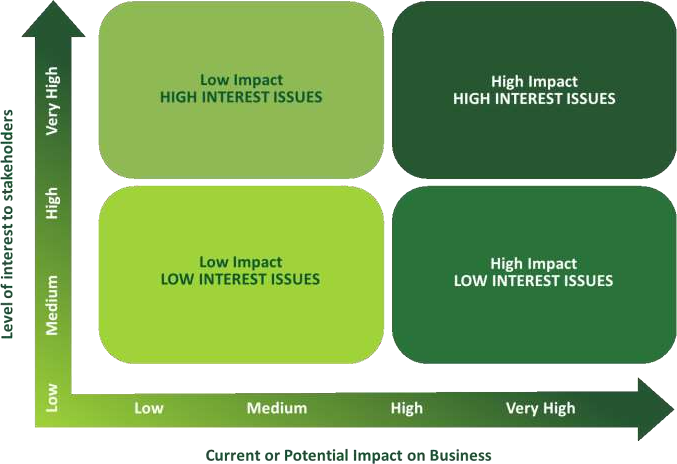 Las áreas de enfoque dependen de  muchos factores y motivaciones  dentro de su negocio. Para guiar su  toma de decisiones, use esta matriz  para trazar dónde cada acción tiene o  podría tener un impacto.

Es importante generar el interés de  las partes interesadas en sus  acciones, pero esto debe gestionarse  asegurándose de que estas acciones  tengan un impacto en su negocio.
SOSTENIBLEENTRES DE FUTUROS PARA EMPRESAS
Sección 04
Establecimiento de objetivos y
Implementar
Cambios
SOSTENIBLEENTRES DE FUTUROS PARA EMPRESAS
Establecer
Objetivos
“Establecer metas es el primer  paso para convertir lo invisible
en lo visible.”
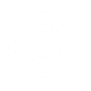 antonio robbins , reconocido orador y
entrenador
SOSTENIBLEENTRES DE FUTUROS PARA EMPRESAS
Los objetivos deben delinear…
Establecer objetivos
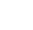 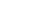 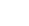 Los objetivos son la columna vertebral de  una estrategia de sostenibilidad eficaz
Cómo se medirán
Proporcionar un punto focal para aquellos
Las personas responsables de la  entrega.
dentro y fuera del negocio.
SOSTENIBLEENTRES DE FUTUROS PARA EMPRESAS
Proporcionar un conjunto claro de objetivos  para la gestión.
La escala de tiempo para el logro
Alineación con los ODS
Proporcionar un criterio por el cual las audiencias
externas puedan juzgar el progreso
Establecimiento de objetivos: asegúrese de establecer una fecha límite para  sus objetivos. Utilice el proceso SMART.
Específico:
Sus objetivos de sustentabilidad deben estar claramente definidos y ser específicos de la acción que se debe tomar  para lograr estos objetivos, por ejemplo, medidas para abordar la resiliencia climática, las emisiones de gases de  efecto invernadero, la conservación de los recursos. Definir objetivos específicos es el primer paso crucial hacia las  acciones de sostenibilidad SMART y debe estar en línea con los objetivos y compromisos climáticos que se están  realizando, por ejemplo, reducir nuestra huella de carbono en un 5% anual. Ser objetivos prácticos, bien  investigados, y su ejecución de entrega, también debe basarse en la sostenibilidad económica.
Mensurable:
Después de definir acciones de sostenibilidad específicas, debe medir el progreso realizado hacia  estos objetivos. Pero, ¿qué métricas medirán el éxito? ¿Con qué precisión se pueden medir? ¿Cómo  se recolectarán y reportarán los datos? ¿Serán aceptados los métodos de medición por otras  partes interesadas y reguladores?
SOSTENIBLEENTRES DE FUTUROS PARA EMPRESAS
Establecimiento de objetivos: asegúrese de establecer una fecha límite para  sus objetivos. Utilice el proceso SMART.
Alcanzable:
Lograr objetivos de sostenibilidad transformadores puede ser un desafío  en cualquier período de tiempo. Pero se beneficiará al comprender la  ciencia detrás del logro de metas ambiciosas y las ganancias de una  adopción rápida. La planificación de los recursos y la experiencia  financieros, humanos y tecnológicos será clave para lograr objetivos  alcanzables.

Importante :
SLos objetivos de sostenibilidad serán más exitosos si son completamente  relevantes para usted y sus partes interesadas, para los
condiciones ambientales y a las necesidades de sus  consumidores.
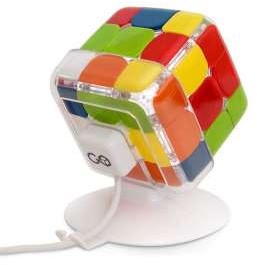 SOSTENIBLEENTRES DE FUTUROS PARA EMPRESAS
Establecimiento de objetivos: asegúrese de establecer una fecha límite para  sus objetivos. Utilice el proceso SMART.
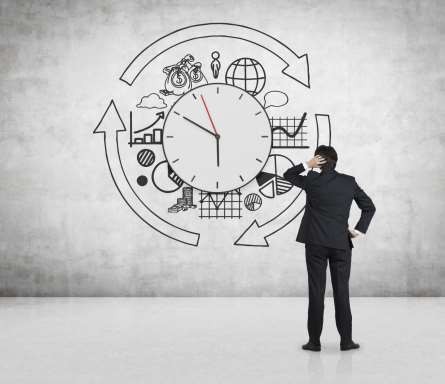 basado en el tiempo:
Los objetivos de sostenibilidad deben definir el período  durante el cual se obtendrán los beneficios. Se debe  evaluar la durabilidad a corto y largo plazo de los  objetivos para evitar cualquier riesgo reputacional.
Revise su Plan de Sostenibilidad cada 2 o 3 años para  asegurarse de que se mantiene al día y que sus  objetivos siguen siendo relevantes para su negocio.
	Asegúrese de establecer una fecha límite para su objetivo  general y utilice acciones y puntos de referencia con sus  propias fechas límite para asegurarse de que se tomen  medidas.
SOSTENIBLEENTRES DE FUTUROS PARA EMPRESAS
Aplicar
Cambios
“No tienes que ser genial para empezar,
pero hay que empezar a ser grande”.

zig ziglar , autor y vendedor
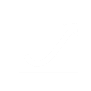 SOSTENIBLEENTRES DE FUTUROS PARA EMPRESAS
Metas Indicativas
y cambio
Ejemplo
La huella de carbono es un buen punto de partida en el viaje  de cualquier empresa para reducir su impacto en el  calentamiento global. Es conocida como 'la moneda ambiental'
La huella de carbono permite a las empresas comparar y  comprender los impactos de sus operaciones en el calentamiento  global, identificar puntos críticos ambientales y tomar medidas  para reducir estos impactos.
Un buen lugar
para empezar podría
ser la huella de  carbono de
tu pyme.
SOSTENIBLEENTRES DE FUTUROS PARA EMPRESAS
Una huella de carbono proporciona impactos de CO2 detallados de  toda la energía, los recursos y los materiales utilizados en el  negocio. Marcos de carbono como elprotocolo GEI ayúdanos a  comprender mejor los datos para comparar los impactos de CO2  asociados con nuestras actividades y establecer objetivos.
Comience con el
lo esencial
Podemos hacer huella de Negocios, Cadenas de Valor y Productos
Cálculo de sus emisiones de carbono: consulte esta charla  TED
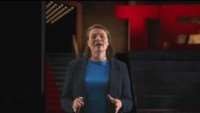 SOSTENIBLEENTRES DE FUTUROS PARA EMPRESAS
Pasos de huella de carbono
3 . carbono
V erificación  de Huella
Dato a	coleccion
Cuantificar
emisiones
C o
1 . Definición de  carbono  Administración
Estrategia
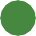 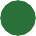 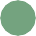 Reporte
Vuelva a verificar los objetivos
Evaluación externa
2 . Carbono  conductor  Huella
Establezca el límite y el  alcance de su PYME
Identificar emisión
fuentes
Acordar líneas de base  y plazos
SOSTENIBLEENTRES DE FUTUROS PARA EMPRESAS
Identificación de alcances de emisiones
Alcance 1
Alcance 2
Alcance 3
Emisiones directas de
propiedad de la empresa
y controlado
recursos, por ejemplo, gas,
Petróleo, Diésel
Emisiones indirectas
de la generacion
de comprado  energía, de un
proveedor de servicios públicos
Todas las emisiones indirectas no
incluido en el alcance
2 que ocurren en el
cadena de valor
por ejemplo, desplazamientos,
aguas residuales
por ejemplo, electricidad
SOSTENIBLEENTRES DE FUTUROS PARA EMPRESAS
SOSTENIBLEENTRES DE FUTUROS PARA EMPRESAS
La recopilación de datos puede ser primaria o secundaria
Nivel superior
ES t tsuaoTytii o	ns
Seguimiento de
a C ti  vreso y mbiUtah
no datos directos
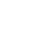 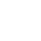 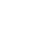 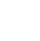 Directo
Vigilancia
extra a pags  o yo a	t  i  complementos
(por ejemplo, encuesta)
Aplicando tu
estrategia. Mirar  para aplicar tu  sustentabilidad  acciones a
cierto
puntos de apalancamiento
dentro y  fuera de tu  empresa
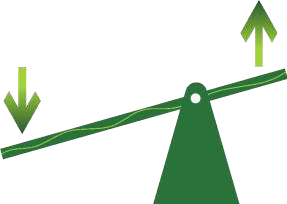 Gran efecto en el sistema
comportamiento
Alto
Aprovechar
puntot
Pequeña fuerza de resolución de problemas
Un punto de apalancamiento es un lugar en la estructura de un  sistema o empresa donde se puede aplicar un elemento de  solución. De nota:
Es un punto de apalancamiento bajo si una pequeña cantidad de fuerza  de cambio provoca un pequeño cambio en el comportamiento del  sistema.
Es un punto de alto apalancamiento si una pequeña cantidad de fuerza  de cambio provoca un gran cambio en el comportamiento del sistema.
SOSTENIBLEENTRES DE FUTUROS PARA EMPRESAS
Ejemplo: aplique su estrategia de sostenibilidad a estos  puntos de apalancamiento internos
SOSTENIBLEENTRES DE FUTUROS PARA EMPRESAS
Junta
Compromiso
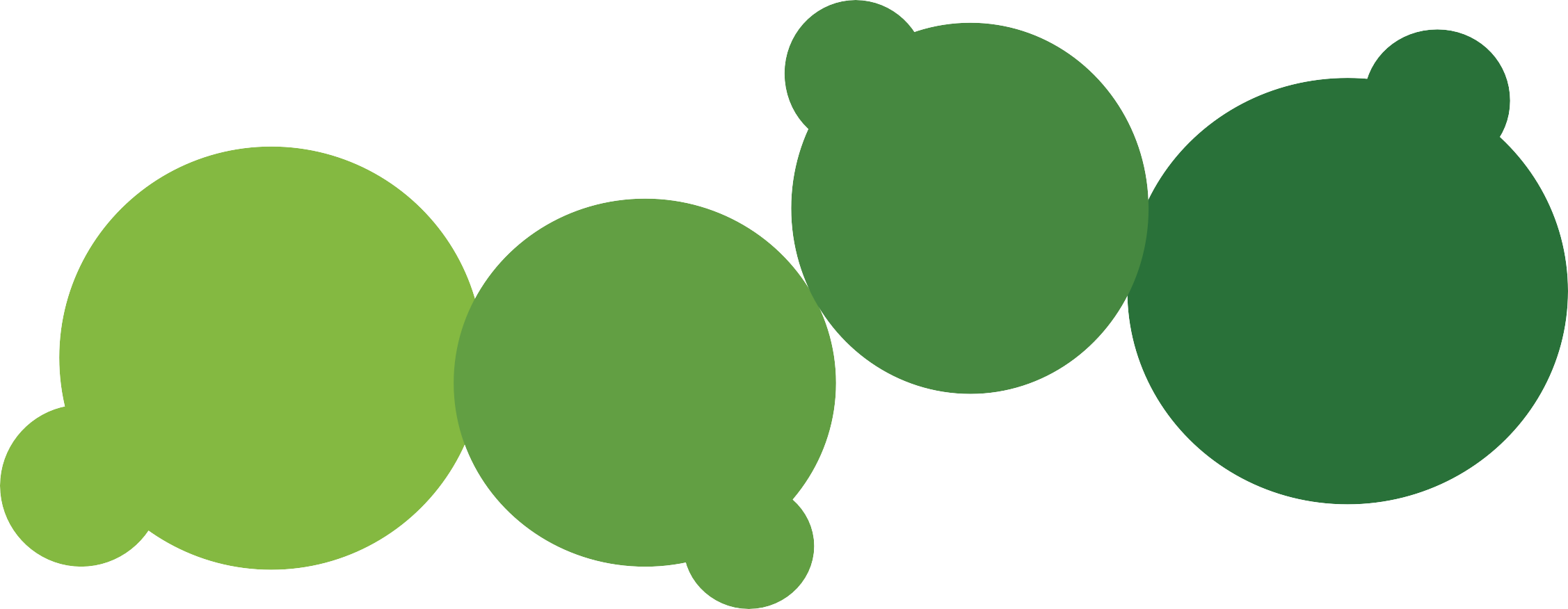 Función
Compromiso
3
4
RRHH, Finanzas, Riesgo
Marketing
Educación
Gobernancia
Producto
desarrollo
Cadena de suministro
Definición (política)
Términos comunes  Caso de negocio  Visión
Estrategia y objetivos
Actuación
Comunicaciones
Capacitación
Orientación
Revisiones anuales
vigilancia
Rol de la unidad de negocio
Plan de sucesión
Gestión de riesgos
1
Liderazgo
desarrollot
2
Empleado  Compromiso
Compromiso
Asociaciones y progreso: explore los ejemplos a continuación  como posibles acciones para su estrategia
CERTIFICACIÓN: LOS OBJETIVOS DE  DESARROLLO SOSTENIBLE
AENOR ha desarrollado un modelo de  certificación que fomenta la contribución  empresarial a los ODS, aplicable a todo tipo de  organizaciones y sectores, cuya finalidad es  dar respuesta a las necesidades de los  diferentes grupos de interés.
RELOJ
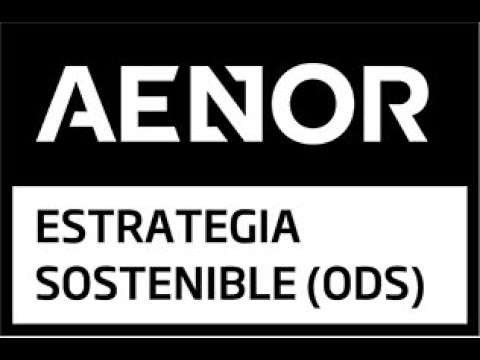 PROFUNDIZAR -Modelo AENOR Certificación de la  contribución de la estrategia empresarial a los ODS
SOSTENIBLEENTRES DE FUTUROS PARA EMPRESAS
Asociaciones y progreso: explore los ejemplos a continuación  como posibles acciones para su estrategia
CERTIFICACIÓN ISO 14001
ISO es una organización internacional no gubernamental  independiente con una membresía de 167 organismos nacionales de  normalización.

PACTO MUNDIAL DE LAS NACIONES UNIDAS
Conviértase en miembro de la iniciativa global de las Naciones Unidas  para la sostenibilidad social y ambiental, conocida formalmente como  el Pacto Mundial de las Naciones Unidas. El Pacto Mundial incorpora  Diez Principios basados	en convenciones reconocidas  internacionalmente.
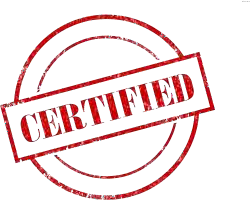 SOSTENIBLEENTRES DE FUTUROS PARA EMPRESAS
Sección 05
Revisando y
informar sobre
Progreso
SOSTENIBLEENTRES DE FUTUROS PARA EMPRESAS
Revisar
“Los errores deben ser examinados,  aprendidos y descartados; no
morada y almacenada.”
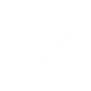 SOSTENIBLEENTRES DE FUTUROS PARA EMPRESAS
tim fargo, autor estadounidense, orador principal, ángel
inversionista y emprendedor
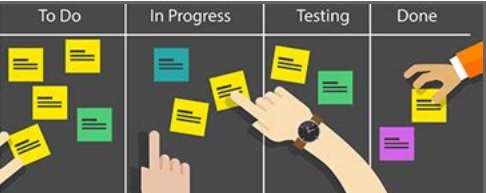 Continúe haciendo mejoras mediante la revisión y
su
actualización de registros  Plan de Sostenibilidad
No hay duda de que los problemas relacionados con la sostenibilidad pueden cambiar con bastante rapidez. Su Plan  de Sostenibilidad deberá revisarse y actualizarse regularmente no solo por razones relacionadas con la mejora  continua, sino también para garantizar que sea adecuado para el momento en que vivimos y trabajamos.

Deberías adoptar unenfoque ágilpara identificar las oportunidades más atractivas para  implementar prácticas sostenibles y luego planificar para investigar estas oportunidades. De forma  continua, debe identificar las lagunas en su plan y actualizar qué mantener, qué agregar y qué  cambiar con respecto a su negocio. Esto considerará más las fortalezas y debilidades de los planes.  Trate de hacer coincidir las fortalezas clave con las oportunidades para crear capacidades que  puedan convertirse en una ventaja competitiva.
SOSTENIBLEENTRES DE FUTUROS PARA EMPRESAS
Revisando tu estrategia
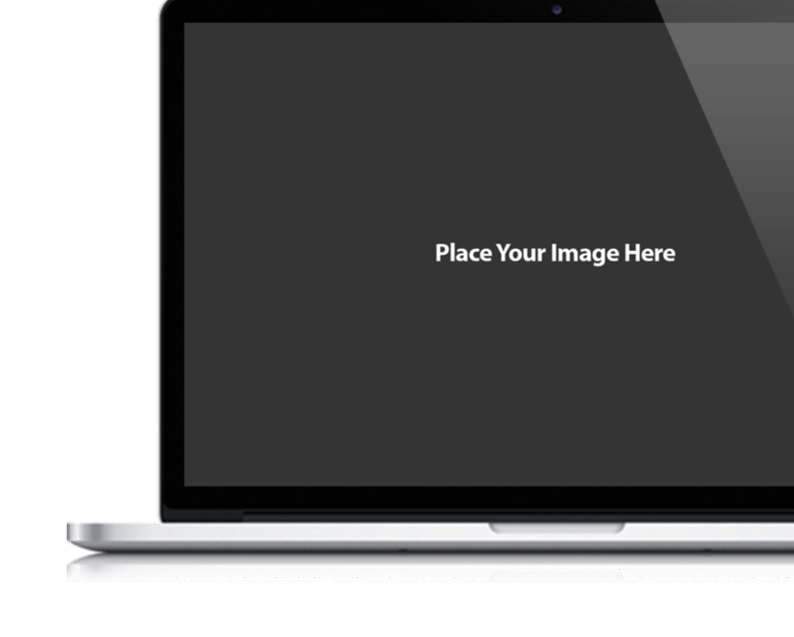 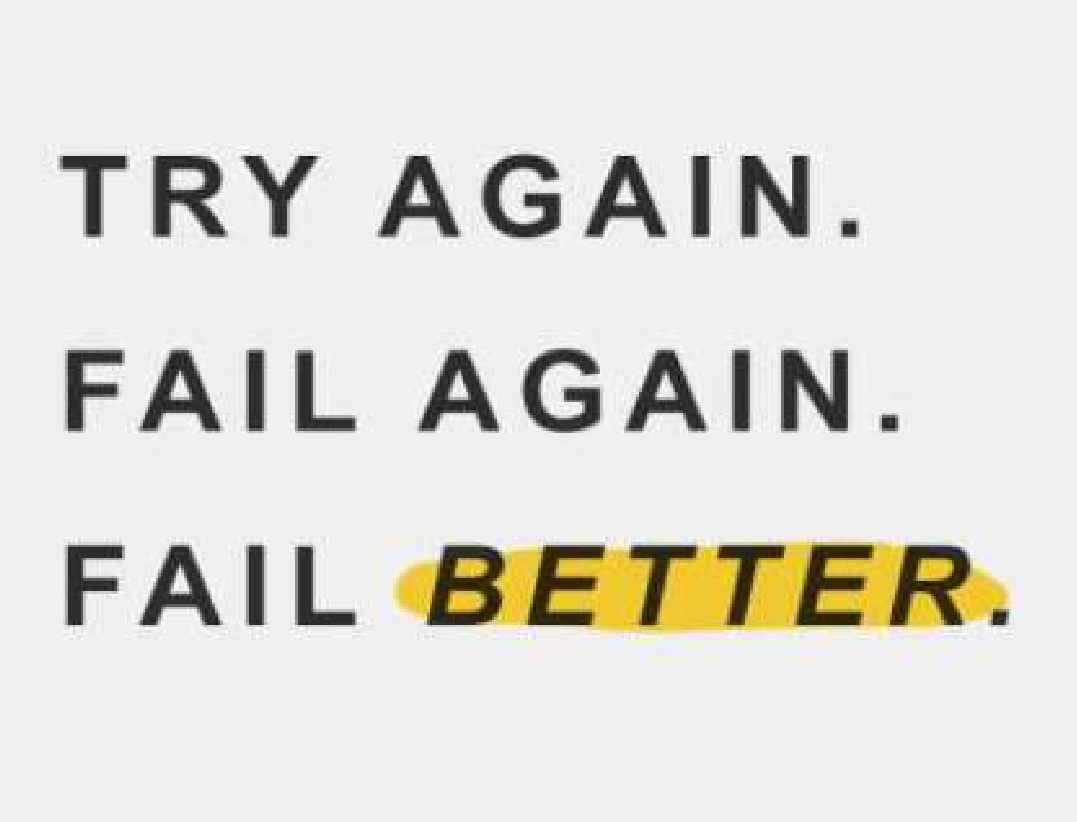 Parte del papel de la gobernanza y supervisión eficaz de las  PYMES es revisar el desempeño y realizar los cambios que  sean necesarios, lo que incluye preguntar periódicamente si  la estrategia está abordando todos los problemas correctos.
También se debe invitar a expertos externos a revisar  la estrategia e identificar nuevas oportunidades:  escuchar comentarios, aceptar sugerencias y generar  confianza.
El compromiso continuo debe informar la evolución  continua y la actualización de la estrategia.
SOSTENIBLEENTRES DE FUTUROS PARA EMPRESAS
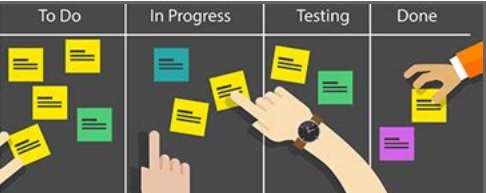 Ahora, finalicemos este módulo con los 5 pasos para realizar una
revisión de su estrategia de sostenibilidad
SOSTENIBLEENTRES DE FUTUROS PARA EMPRESAS
Informar regularmente y  en momentos clave del año  comercial, por ejemplo
con contabilidad  periodos, fin de  año/comienzo de año,
revisiones anuales.
Haz tus informes  conciso y fácil de  leer. Deje claro  visualmente lo lejos  que ha llegado y lo  que se ha logrado.
Asegúrese de que su
informe toca el
objetivos específicos que
exponer. Alinearlos  con marcos externos  como los ODS.
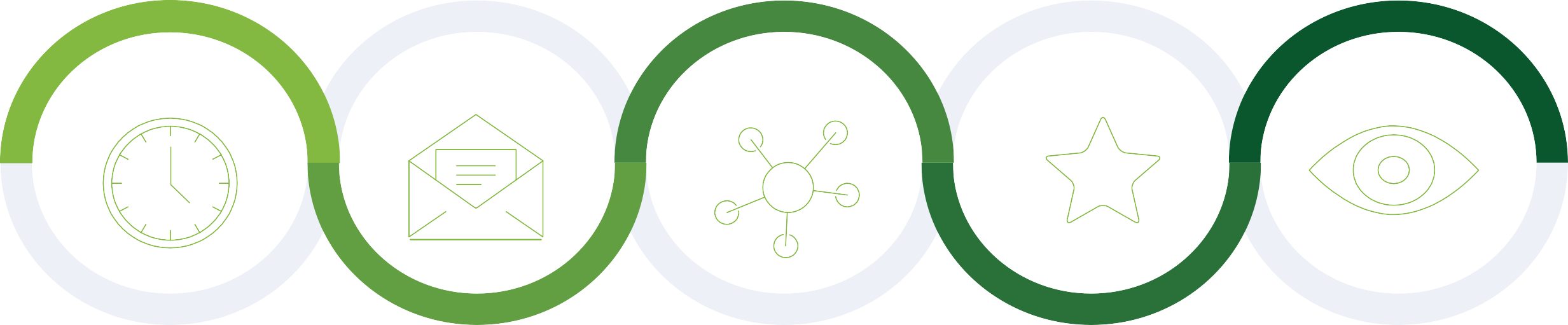 Accesible
Transparente
Alineado
Oportuno
Verificado
Usa un externo
experto a	a	s	s  Lea sus informes, esto
validar sus hallazgos
y conseguirte valioso
retroalimentación.
Sea honesto acerca de sus
actividades, sh  o swiow
tu aquí
han luchado o no han podido
progreso en su
objetivos de sostenibilidad, será  ayudarle a descubrir por qué.
SOSTENIBLEENTRES DE FUTUROS PARA EMPRESAS
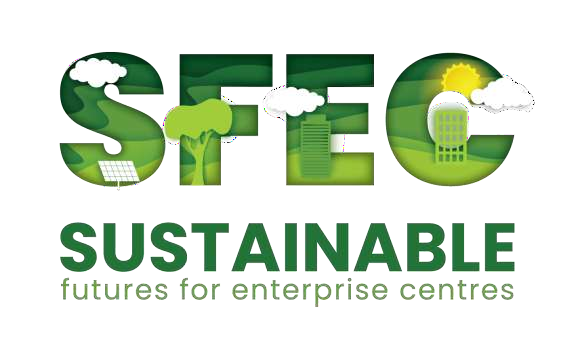 Siguiente..
Módulo 3 Fomentando  una Oficina Sostenible
Actitud
Cofinanciado por el  Programa Erasmus+  de la Unión Europea
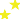 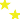 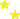 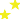